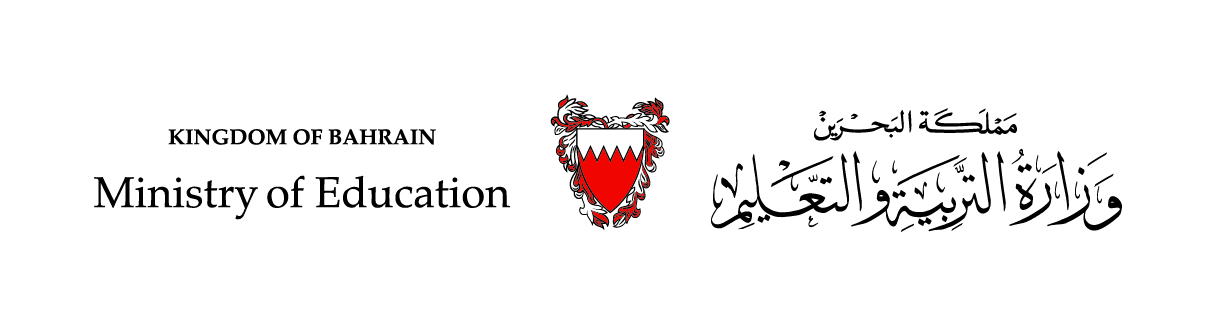 English 
Family and Friends 6 
Grade 6
Semester 1Unit 1
 The food here is great!Lesson 1: Words
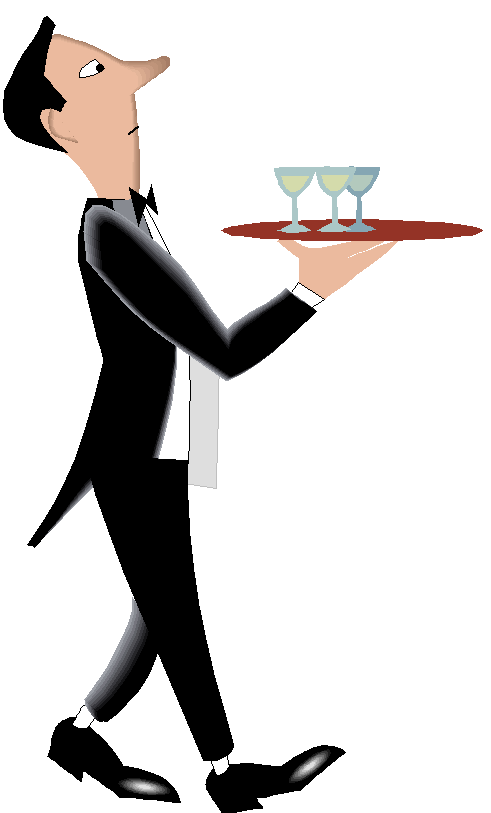 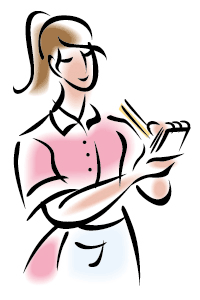 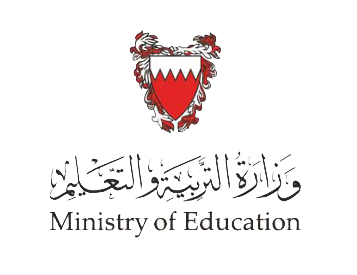 Lesson Objectives

1-To identify 10 new words connected with restaurants.
2-To use the new words connected with restaurants correctly.
3-To identify waiter/customer conversation pattern.
English-Grade 6- Unit 1- Lesson 1 (Words)
Ministry of Education - 2020
Look at the pictures and learn new words connected to restaurants.
waiter
waitress
uniform
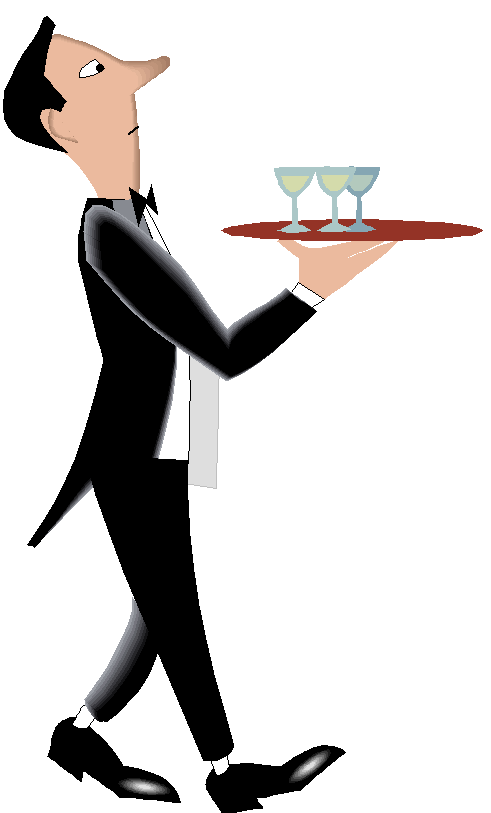 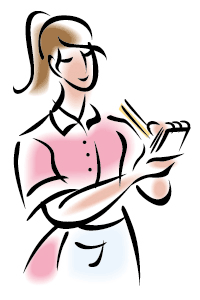 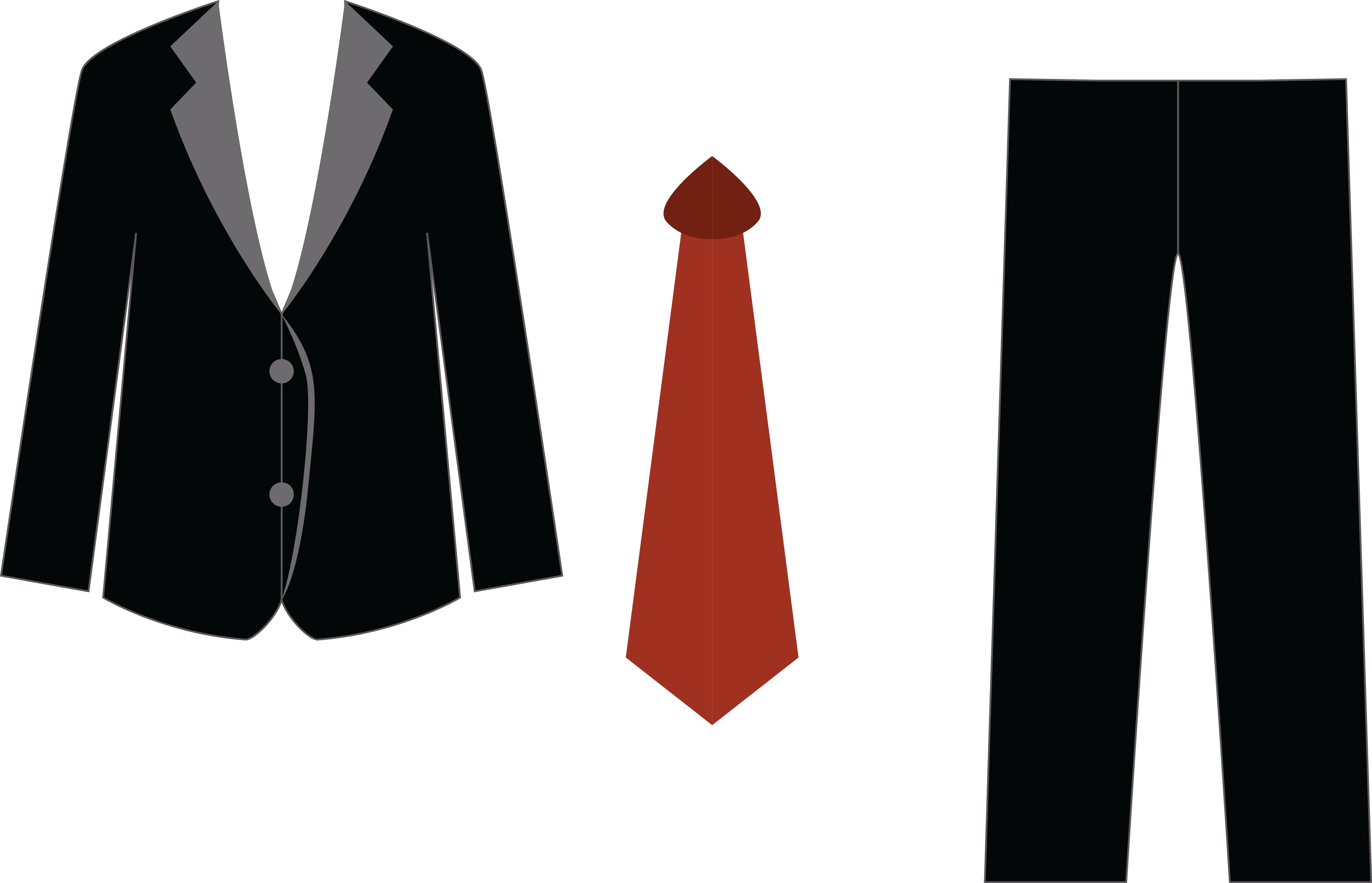 English-Grade 6- Unit 1- Lesson 1 (Words)
Ministry of Education - 2020
Look at the pictures and learn new words connected to restaurants.
bottle of water
customer
menu
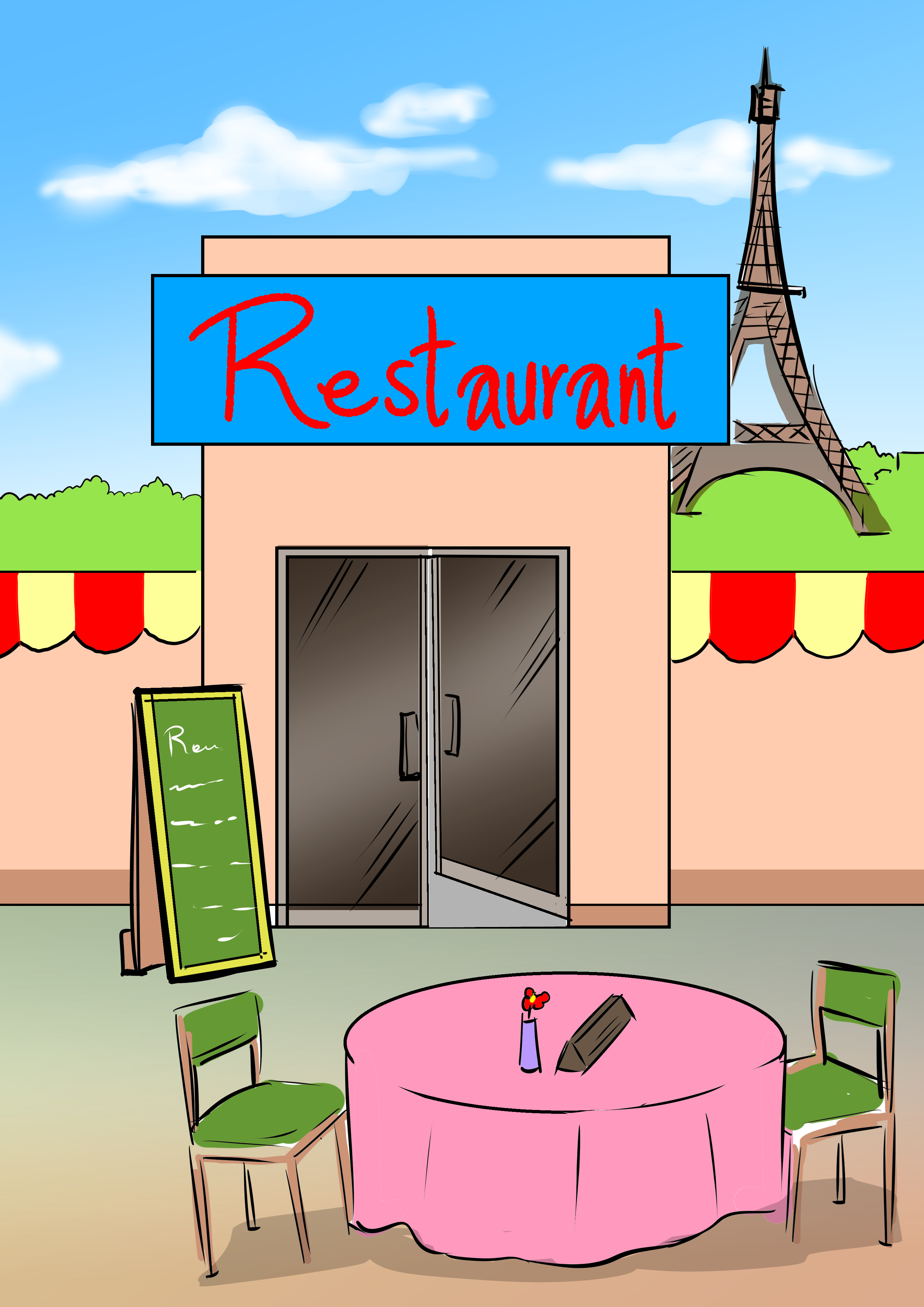 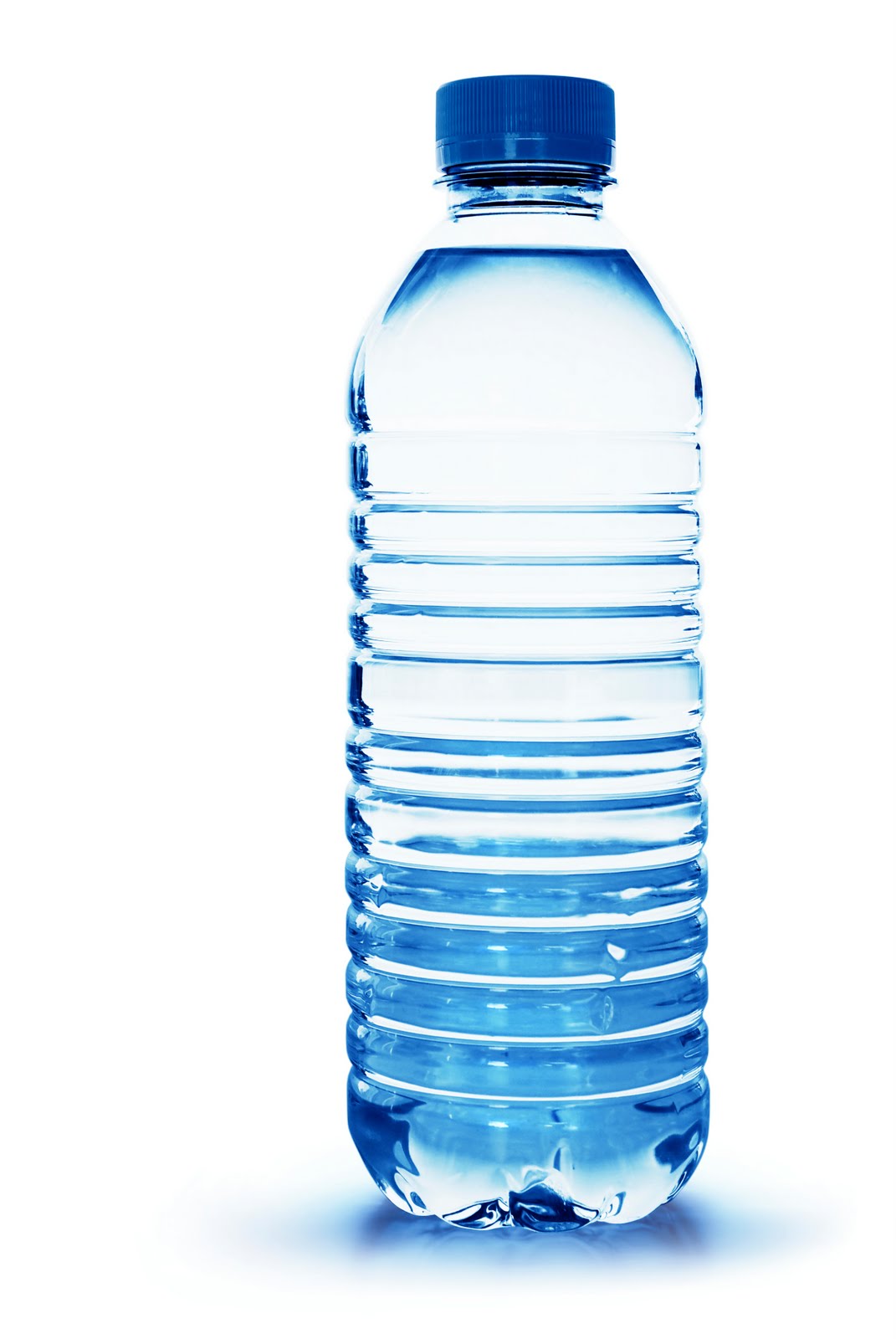 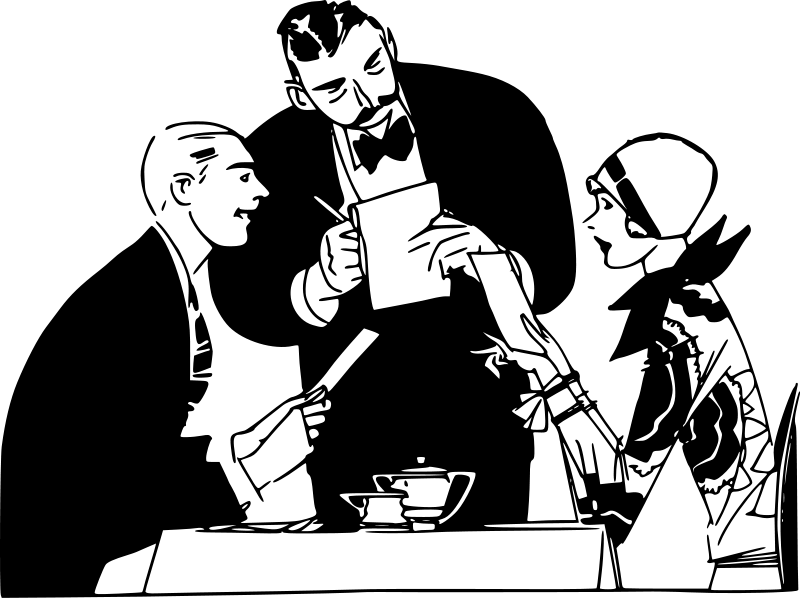 English-Grade 6- Unit 1- Lesson 1 (Words)
Ministry of Education - 2020
Look at the pictures and learn new words connected to restaurants.
bowl of soup
glass of milk
plate of salad
cup of coffee
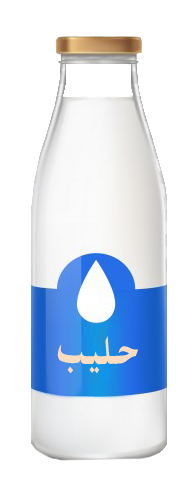 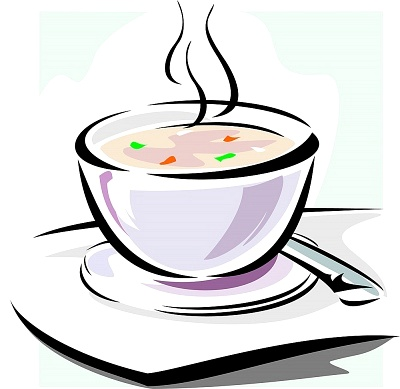 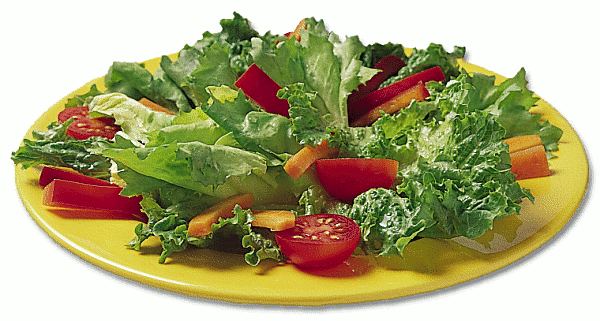 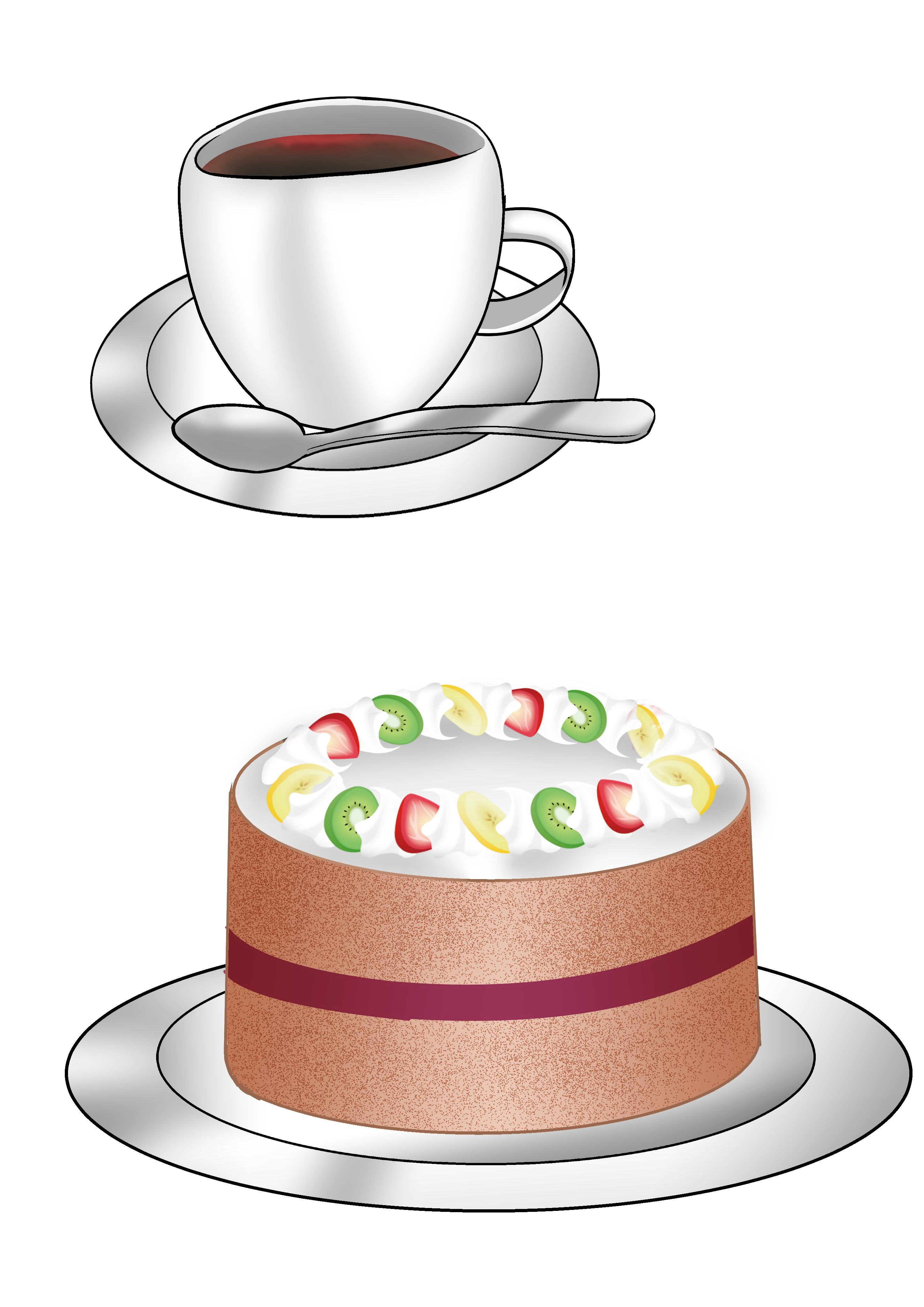 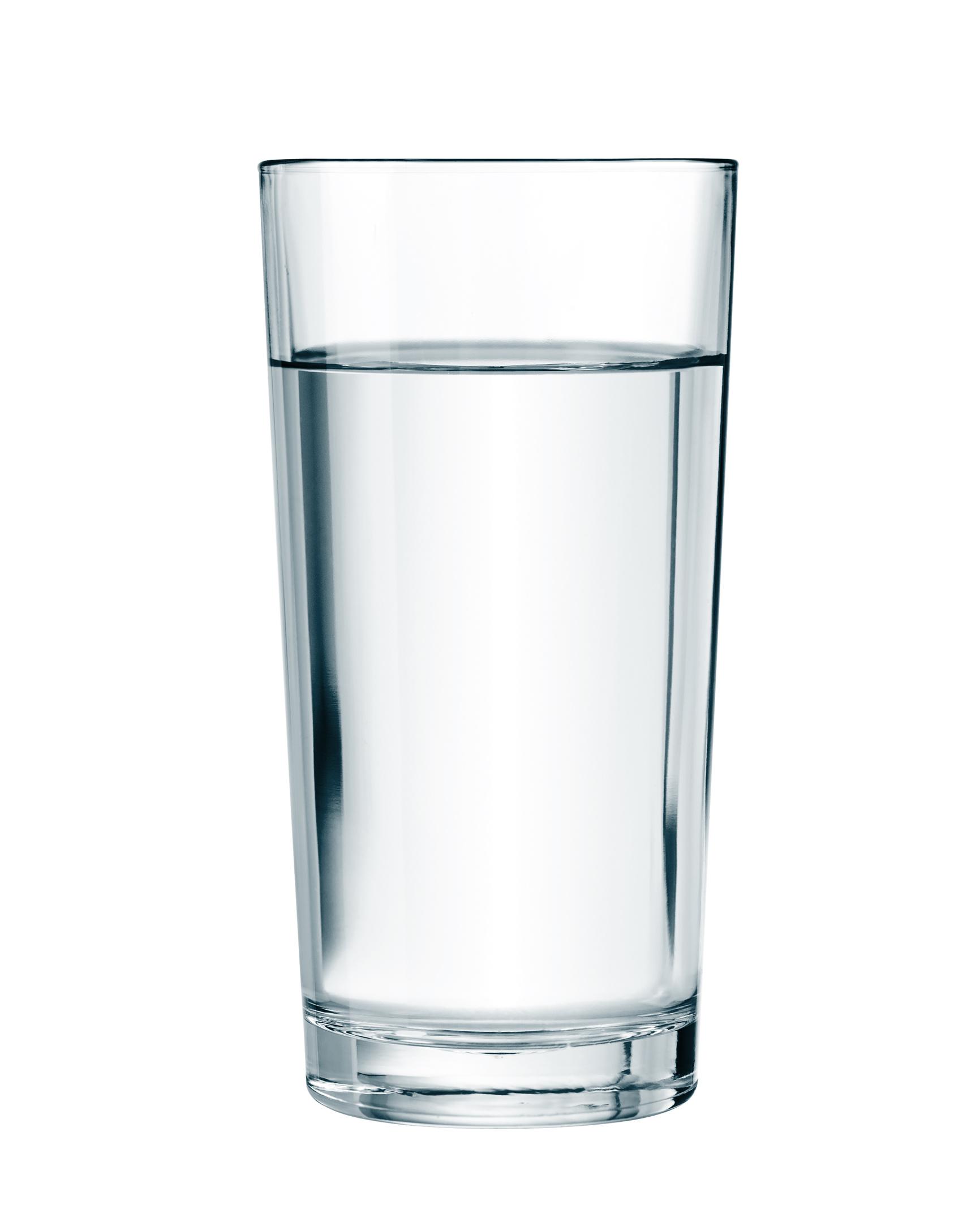 milk
English-Grade 6- Unit 1- Lesson 1 (Words)
Ministry of Education - 2020
Now check your answers
Practice (Crossword Puzzle)
Down:
1: You pour water, milk and juice into this. 
2: These people eat at the restaurant. 
3: A list of the foods that may be ordered at a restaurant. 
6: A person who serves at tables as in a restaurant. 
8: It is used for serving foods and soups.
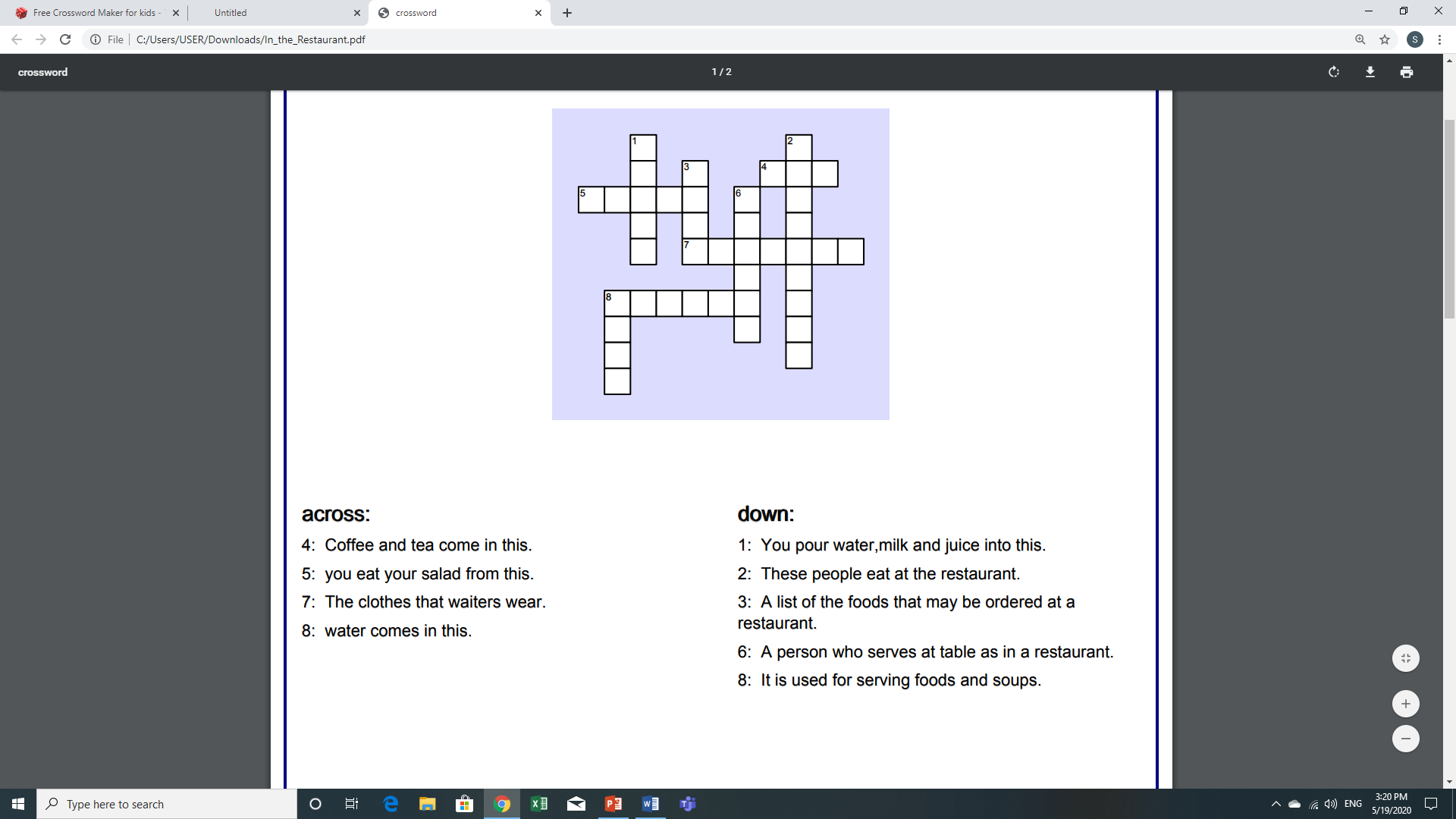 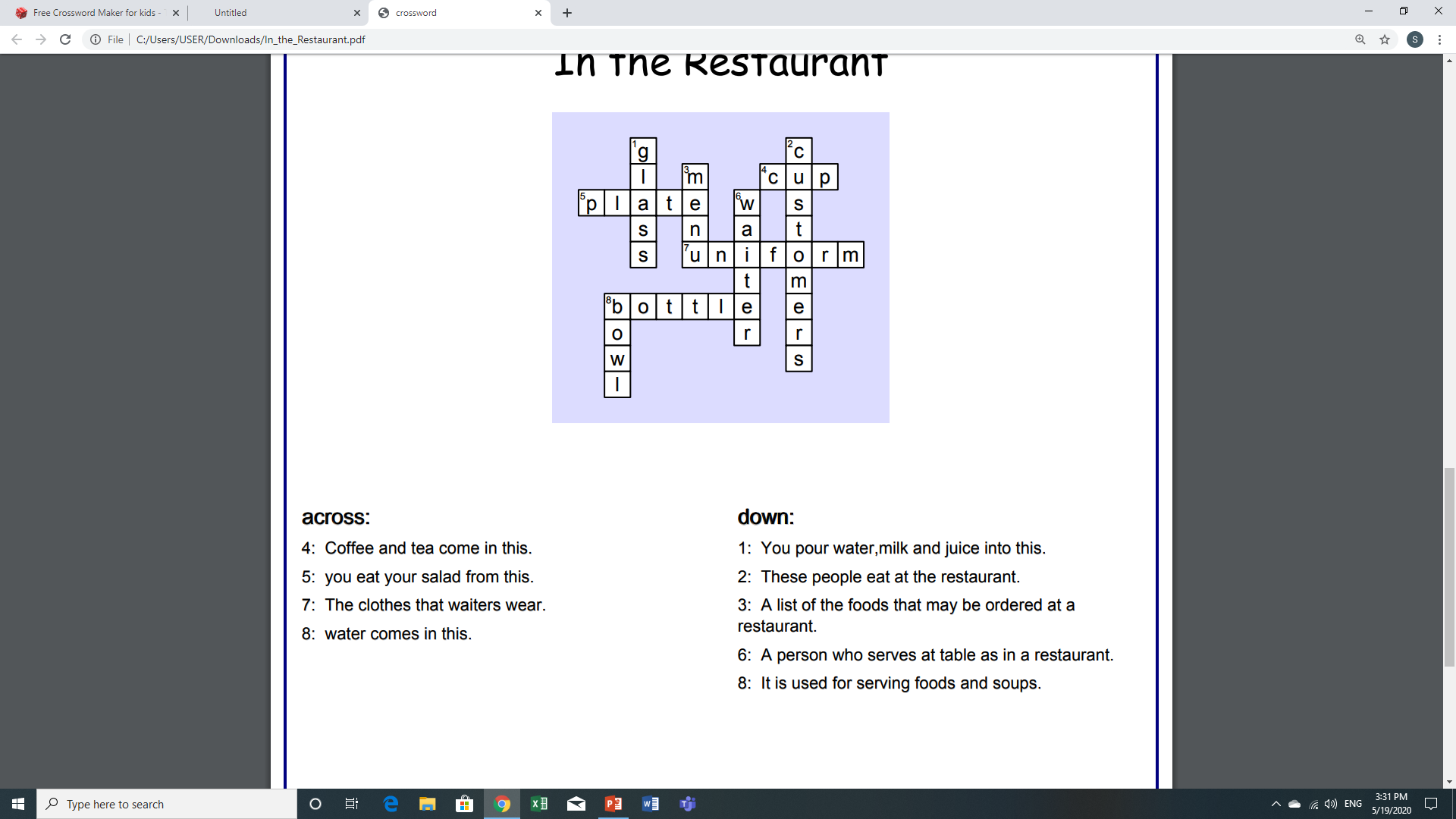 Across:
4: Coffee and tea come in this.
5: You eat your salad from this.
7: The clothes that waiters wear.
8: Water comes in this.
English-Grade 6- Unit 1- Lesson 1 (Words)
Ministry of Education - 2020
Read and fill in the blanks using the correct 
word.
Click to check your answers
Yesterday, I went with my family to a restaurant. The   ________  gave us the ________. I only ordered a ________ of coffee. My father ordered a bowl of ________.  My brother wanted a cheese sandwich with a glass of ________ and  my mother wanted a   ________    of fruit. The waiter offered us a free ________ of water.
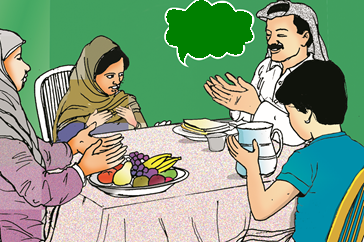 Excuse me!
cup
waiter
bottle
soup
plate
milk
menu
English-Grade 6- Unit 1- Lesson 1 (Words)
Ministry of Education - 2020
Read and match to (waiter) or to (customer).
Click to check your answers
Would you like a bottle of water?
I’d like a plate of spaghetti, please.
Can I have a cup of coffee, please?
Here is the menu, sir.
Here’s your soup.
I would like to have some salad, please.
English-Grade 6- Unit 1- Lesson 1 (Words)
Ministry of Education - 2020
End of the Lesson
English-Grade 6- Unit 1- Lesson 1 (Words)
Ministry of Education - 2020